Plutajući vjetroagregati
Ivan Kunović
Voditelj: Mario Vašak
Sadržaj:
Energija vjetra
Prednosti i perspektiva plutajućih vjetroagregata
Velike dubine
Mala masa nosivih elemenata
Utjecaj na okoliš
Neotkriveni potencijali
Inženjerski izazovi
Dizajn plutajućih platformi
Podešavanje cijelih vjetrofarmi za bolju iskoristivost
Vjetroagregati na naftnim platformama
Dopremanje vjetroagregata
Predviđanje kvarova i nadziranje sustava
Neisplativost – glavna mana
Prvi plutajući vjetroagregati
Plutajući vjetroagregati u Hrvatskoj
Energija vjetra
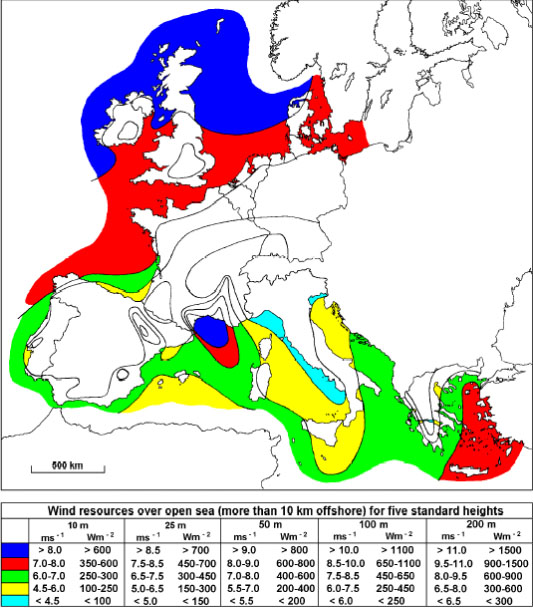 Prednosti i perspektiva plutajućih vjetroagregata
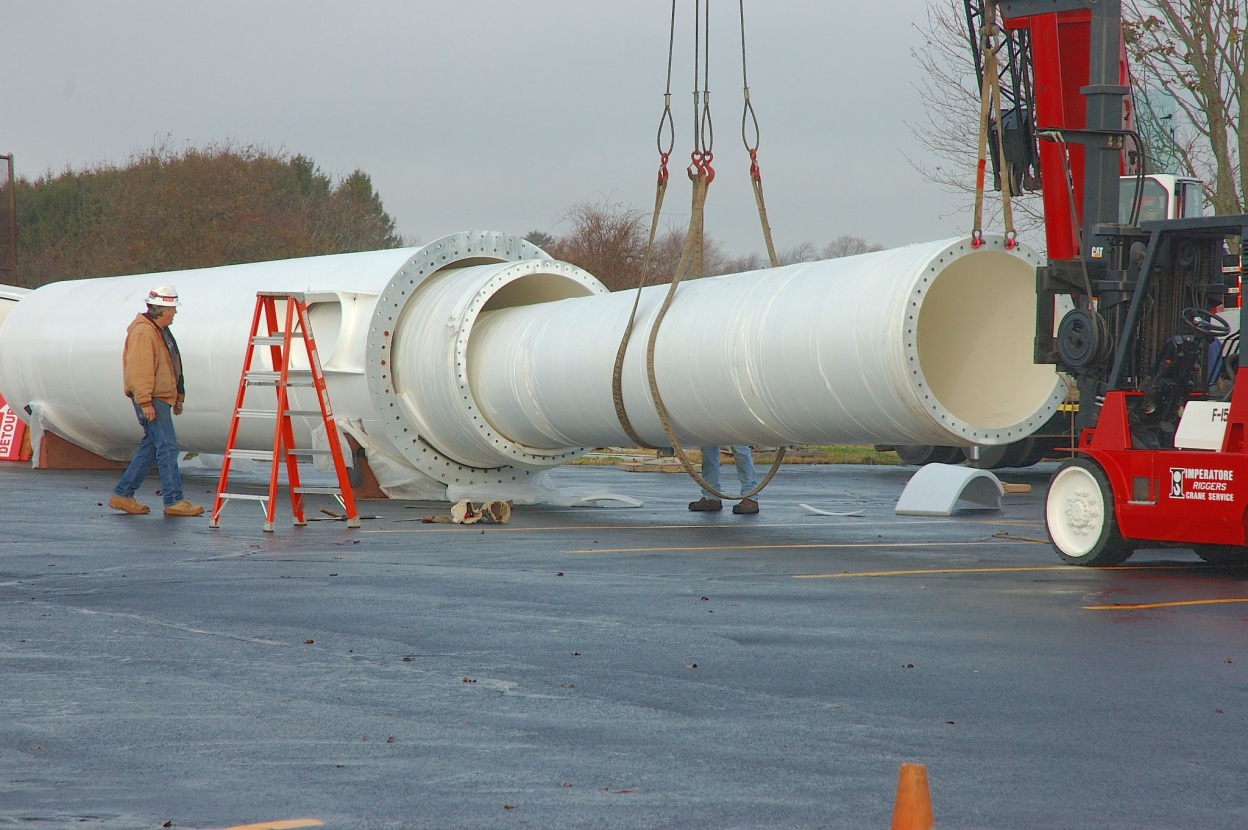 Velike dubine
Mala masa nosivih elemenata
Utjecaj na okoliš
Neotkriveni potencijali
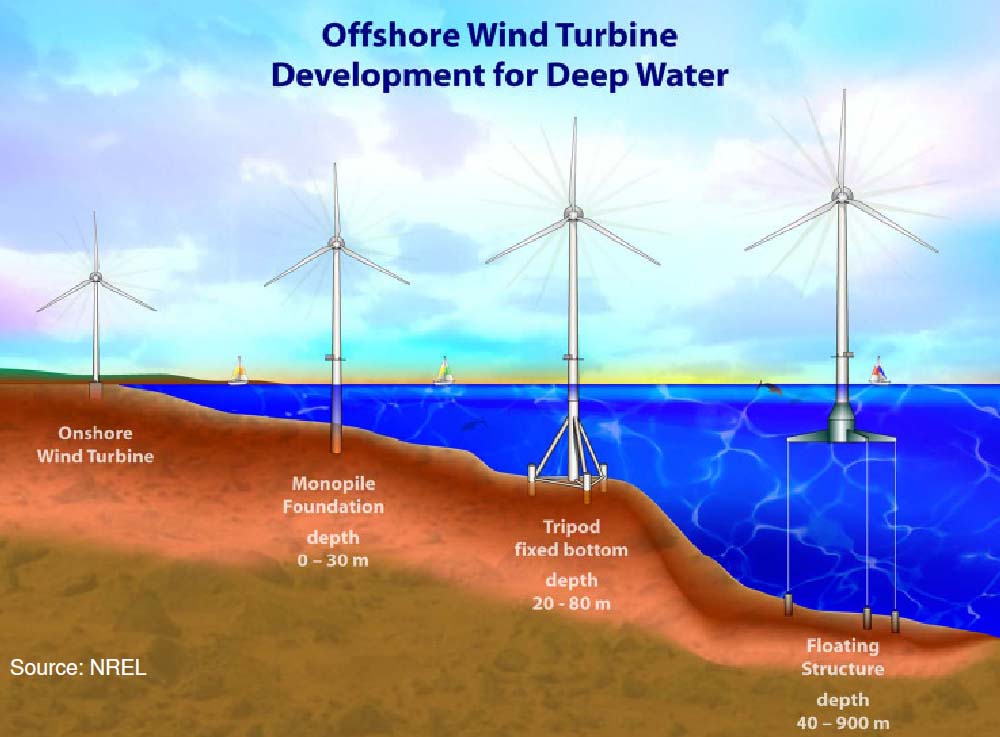 Dizajn vjetroelektrana s obzirom na dubinu
Neotkriveni potencijali
Korisni valobrani
Plutajuće marine
Morske struje
Korisni valobrani
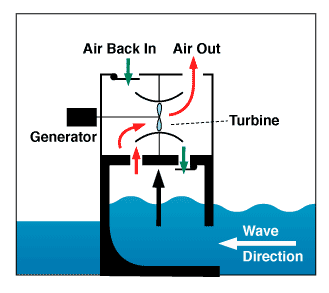 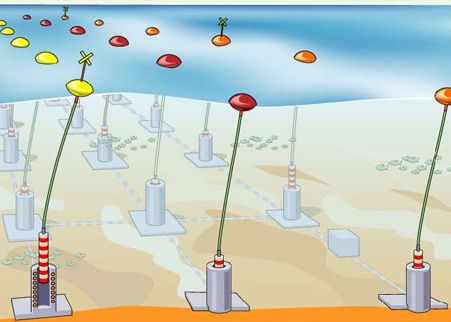 Plutajuće marine
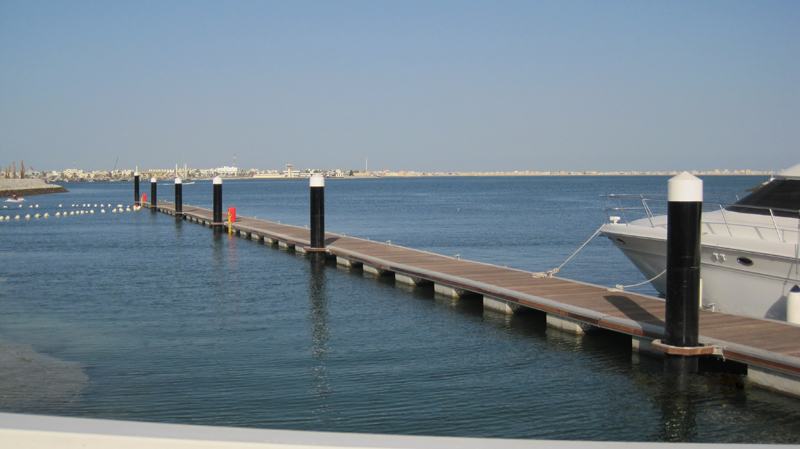 Za velike brodove
Prodaja električne energije
Morske struje
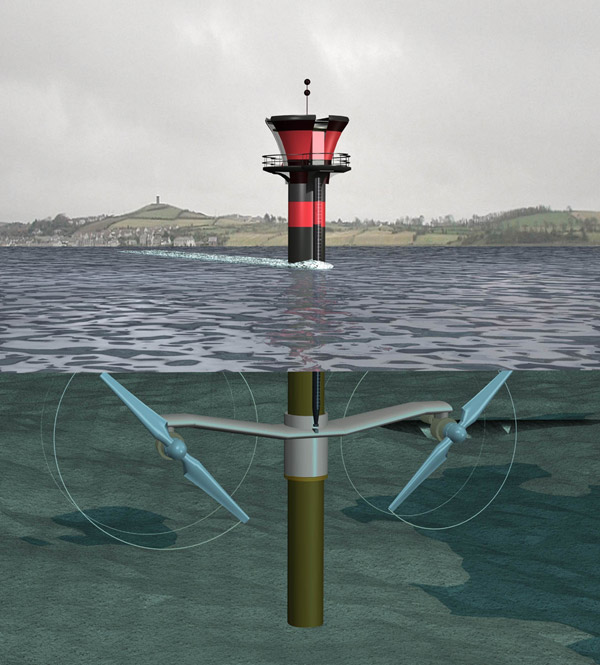 Konstantne
Male preinake
Velik potencijal
Inženjerski izazovi
Dizajn plutajućih platformi
Balastni dizajn
 „Napeti“ dizajn
Dizajn teglenice
Posmicanje vjetrofarmi za bolju iskoristivost
Vjetroagregati na naftnim platformama
Dopremanje vjetroagregata
Balastni dizajn
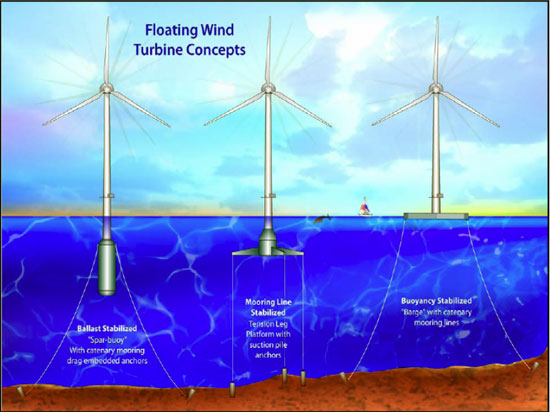 Balastni plovak 
Nenapete niti
„Napeti” dizajn
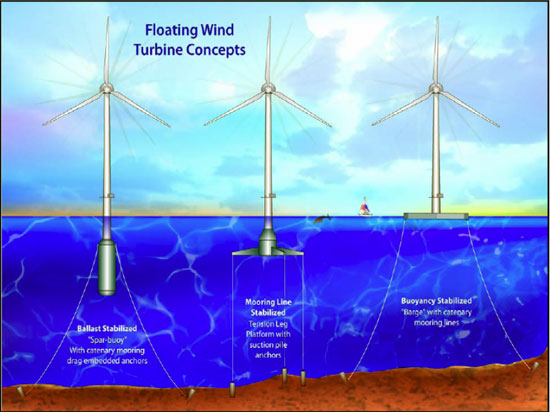 3 napete niti
Čvrsti temelj
Dizajn teglenice
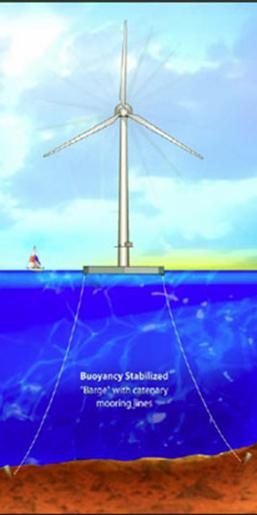 Balastna voda
Masivan
Posmicanje vjetrofarmi
Radi bolje iskoristivosti
Translacija cijelog reda vjetroagregata
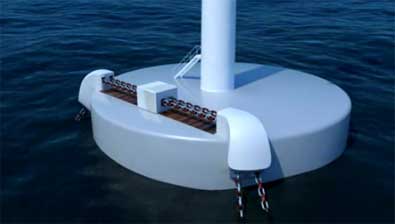 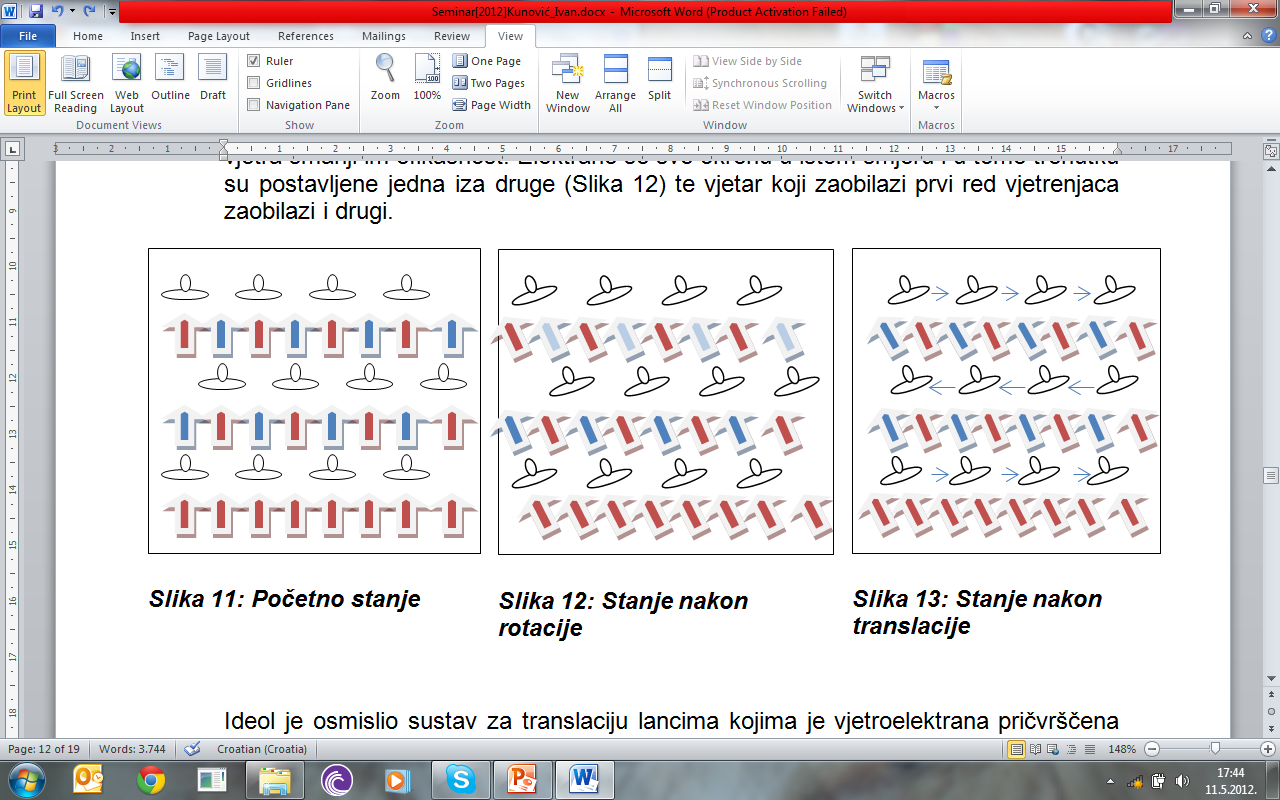 Posmicanje vjetrofarmi radi bolje učinkovitosti
Vjetroagregati na naftnim platformama
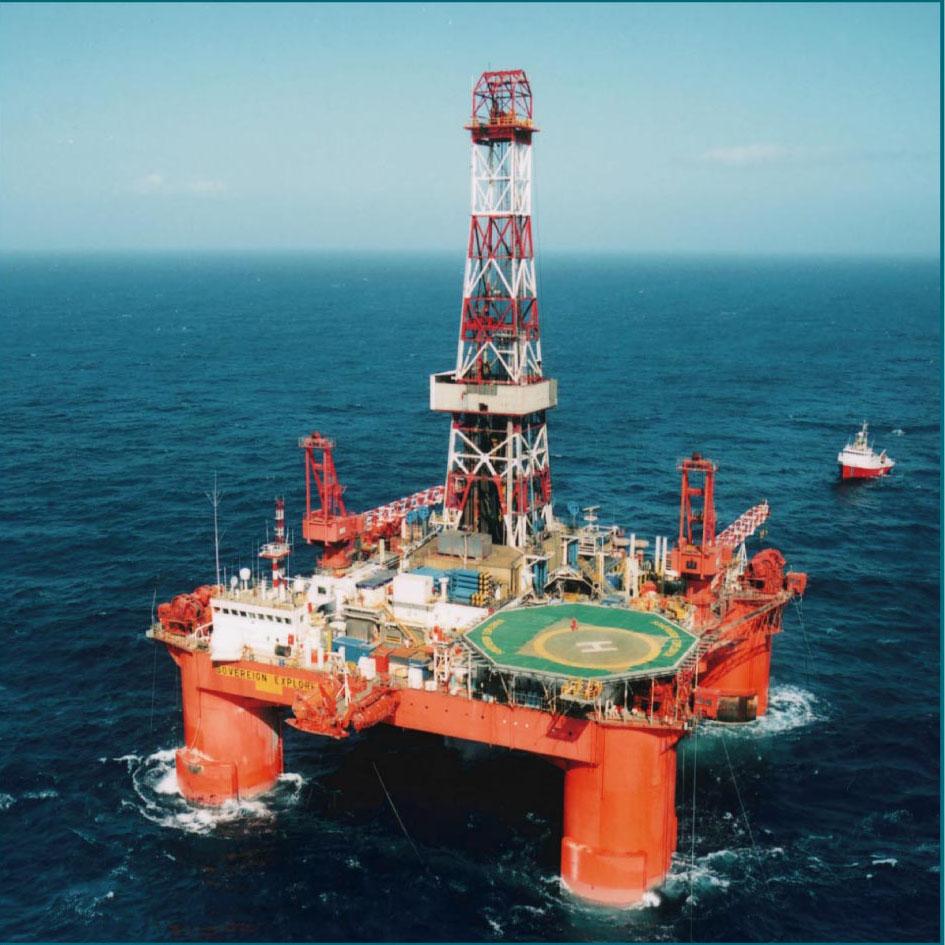 Pola posla gotovo
Velika nosivost- veliki vjetroagregat
Dopremanje vjetroagregata
Plutajućom teglenicom
Nosivost:  2 vjetroagregata
Inovativni dizajn – punjenje balastnom vodom
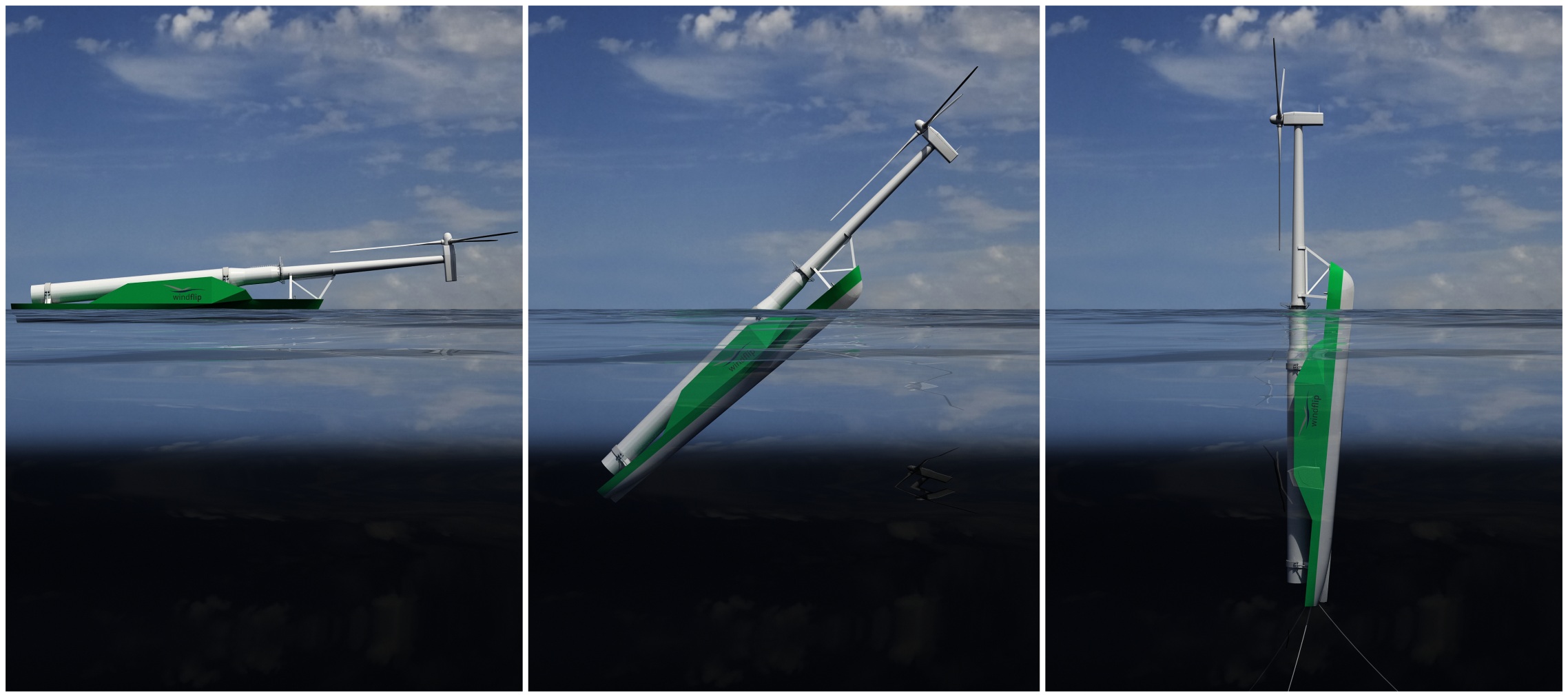 Okretanje teglenice WINDFLIP s vjetroagregatom
Predviđanje kvarova i nadziranje sustava
MONGS (Monitoring of Wind Turbine Generator Systems)
Upravljanje vjetroagregatom u slučaju ustanovljenog kvara na agregatu
Istraživanje kvarova u rotoru
Istraživanje kvara na izolaciji namotaja statora
Predviđanje kvarova i nadziranje sustava
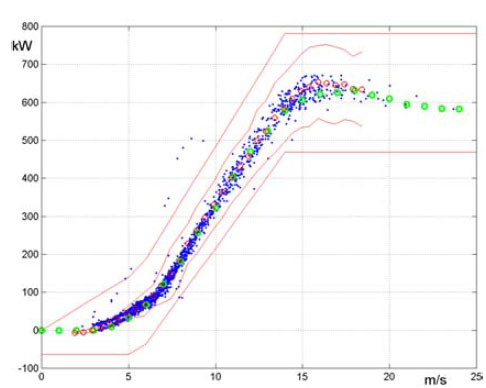 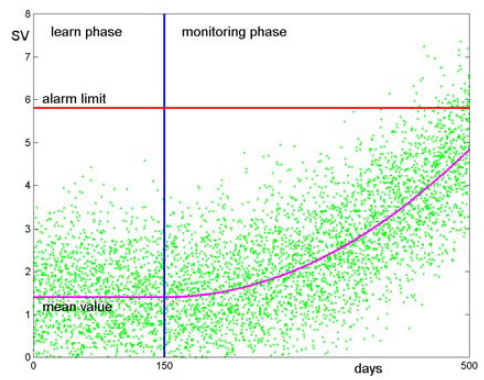 Mjerenje snage na vjetroagregatu od 600kW
Mjerenje vibracija na vjetroagregatu
Neisplativost – glavna mana
Visoki rizik – nova tehnologija
Daleko od obale
Problem održavanja
Problem prijenosa električne energije
Prvi plutajući vjetroagregati
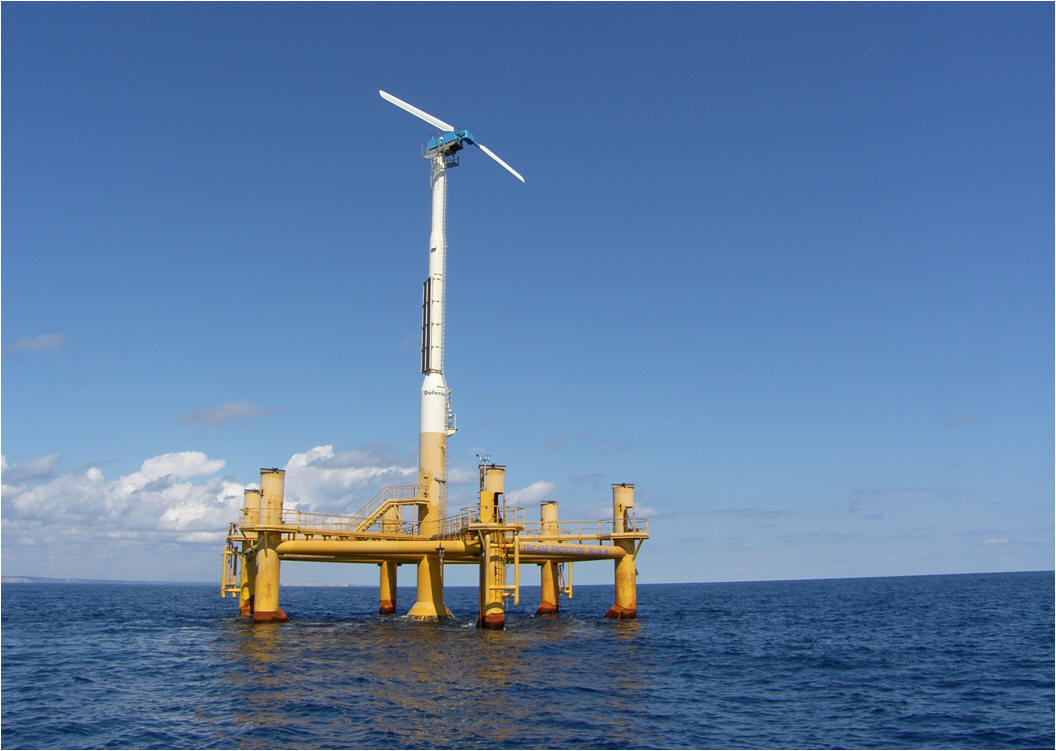 Blue H Technologies
2008. godine
Prvi prototip
JI Italije
21 km od obale
113 m dubine
Samo za testiranje – 80 kW
Prvi plutajući vjetroagregati
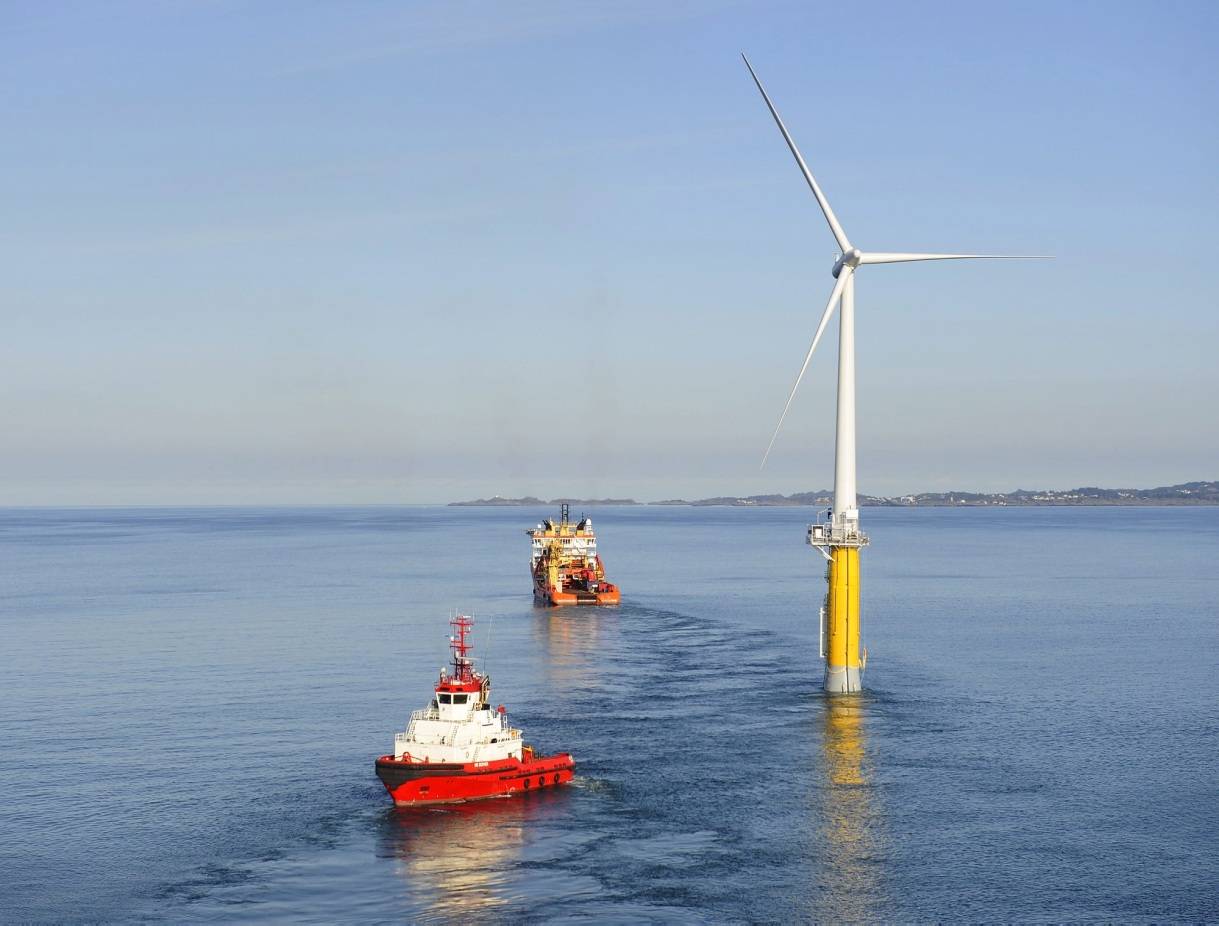 Hywind
Prva prava vjetroelektrana
Sjeverno more – Norveška
10 km od obale
220 metara dubine
2.3 MW
9 GWh godišnje
Plutajući vjetroagregati u Hrvatskoj?
Sudjelovanje hrvatskih brodogradilišta
30 000 potencijalnih radnih mjesta
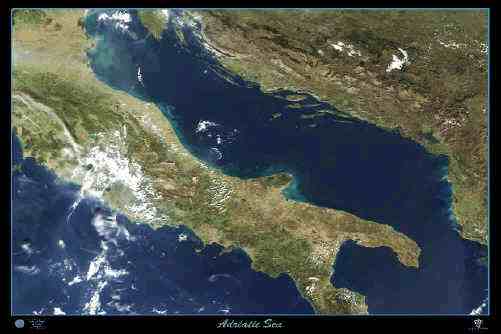